SEPTIEMBRE 24 - 28, CDMX
Ciudad Universitaria
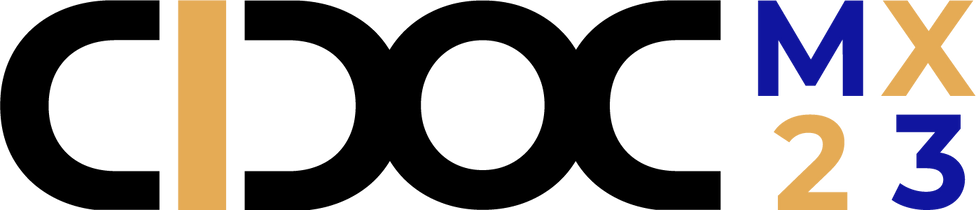 FRONTIERS OF KNOWLEDGE. MUSEUMS, DOCUMENTATION AND LINKED DATA
FRONTERAS DEL CONOCIMIENTO. MUSEOS, DOCUMENTACIÓN Y DATOS ENLAZADOS
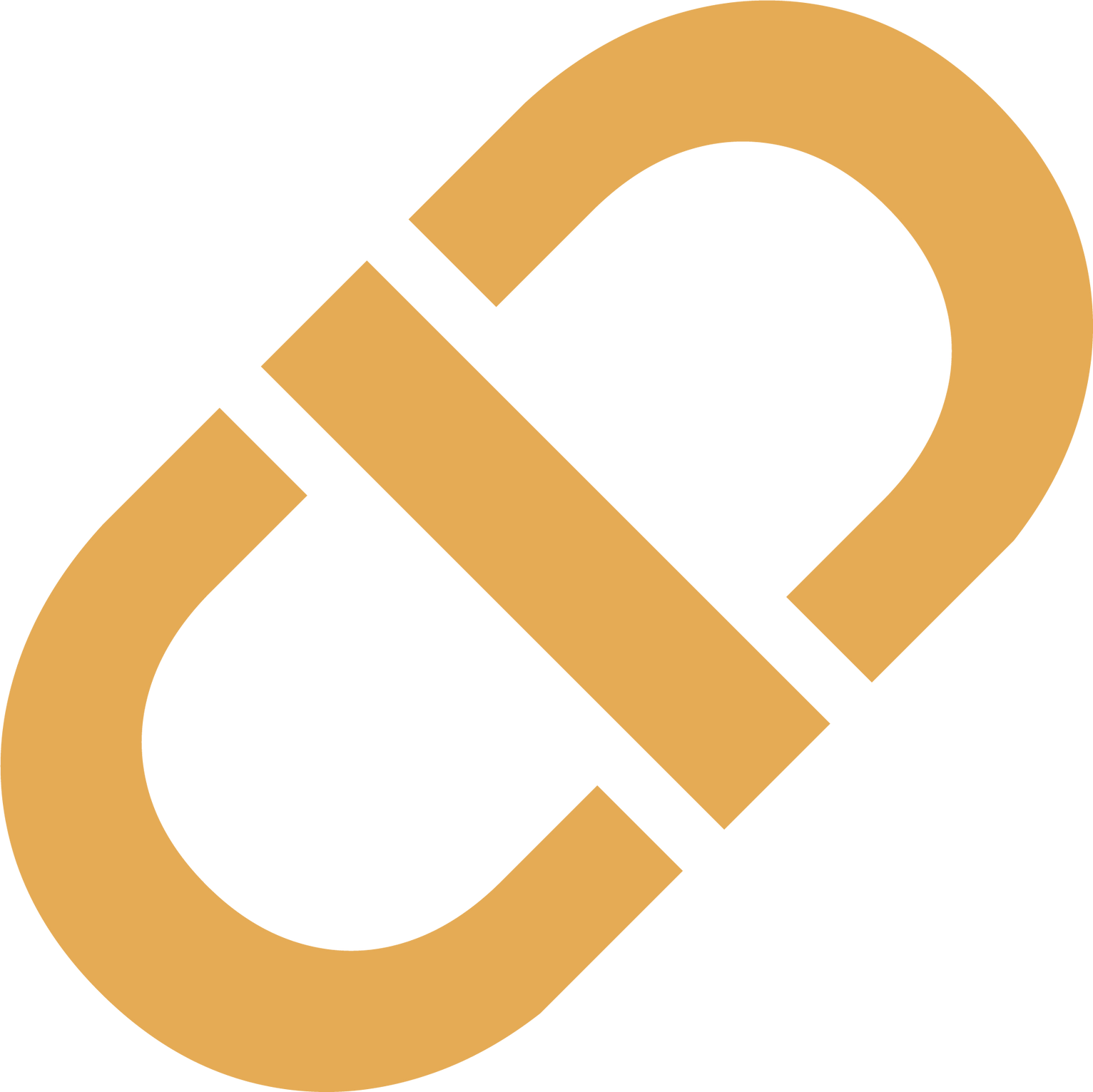 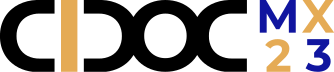 TÍTULO TITLE
NOMBRE/NAME
Organización/Organization
SUBTÍTULO/SUBTITLE (OPCIONAL)
Lorem ipsum dolor sit amet, consectetur adipiscing elit.  Nulla quis dolor vestibulum, posuere odio in, efficitur augue.
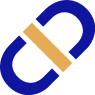 Título Title
Suspendisse faucibus ut diam vel dignissim. Phasellus lobortis consectetur dui at sollicitudin.
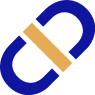 "NEQUE PORRO QUISQUAM EST QUI DOLOREM IPSUM QUIA DOLOR SIT AMET, CONSECTETUR, ADIPISCI VELIT..."
Proin volutpat condimentum nisl condimentum blandit. Donec ut porta ipsum, non tempus neque.
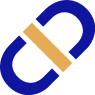 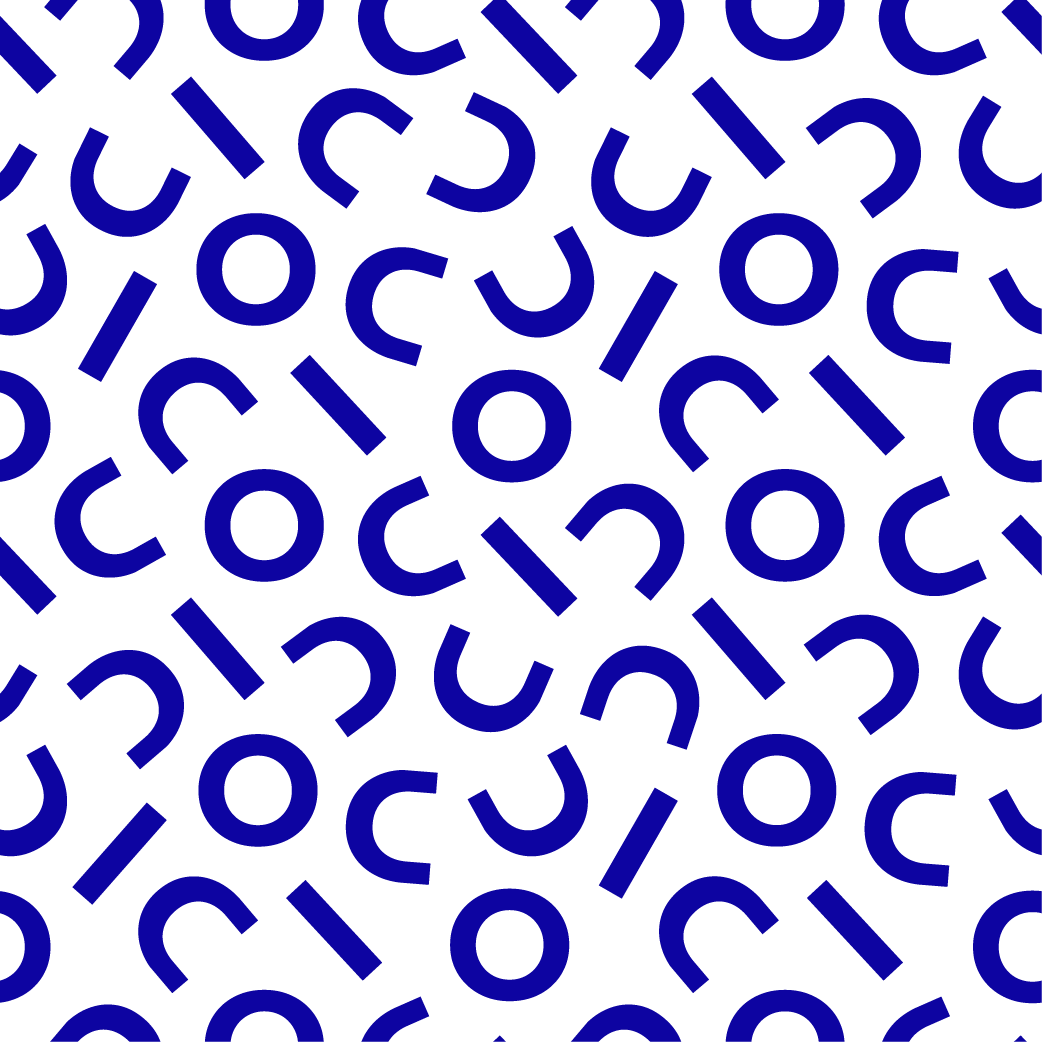 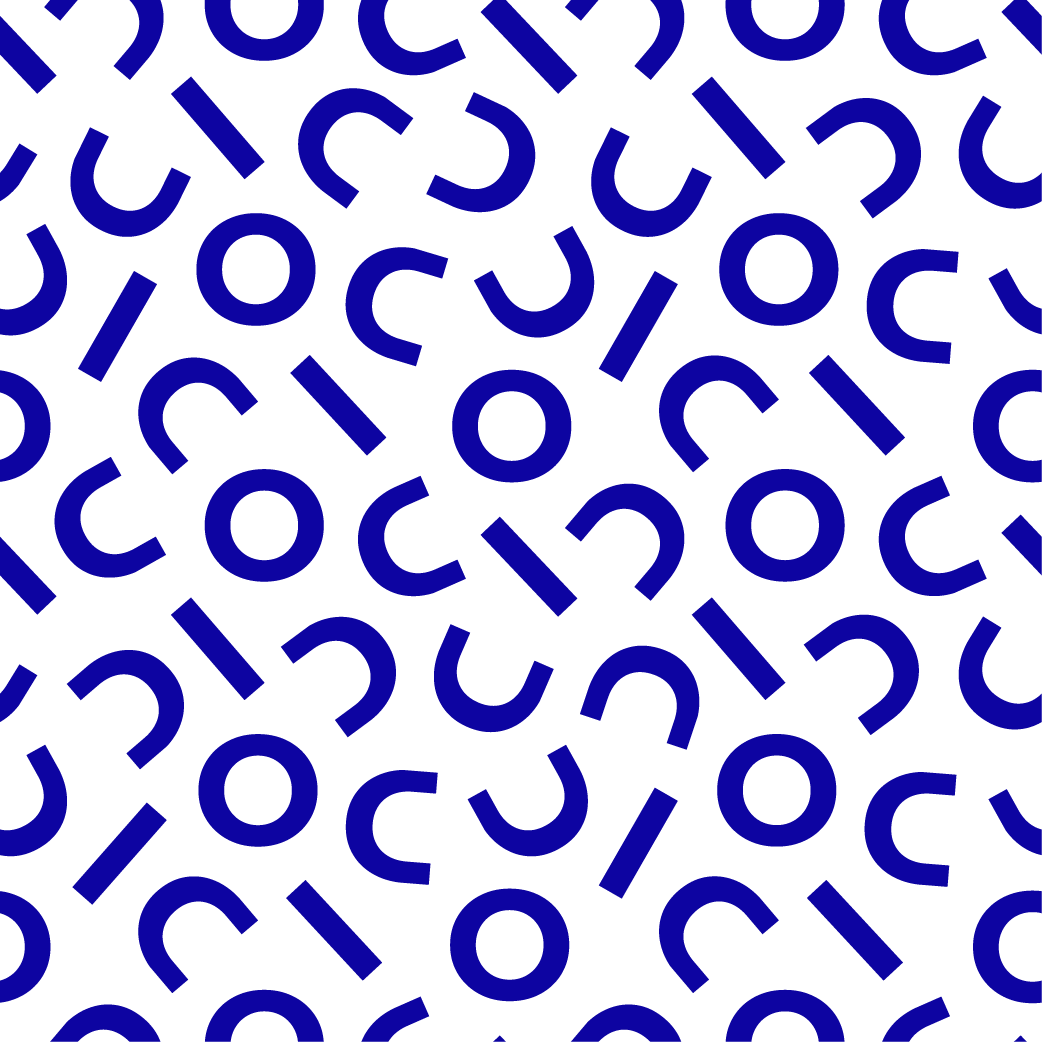 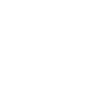 Lorem ipsum dolor sit amet
LOREM IPSUM DOLOR SIT AMET, CONSECTETUR ADIPISCING ELIT.
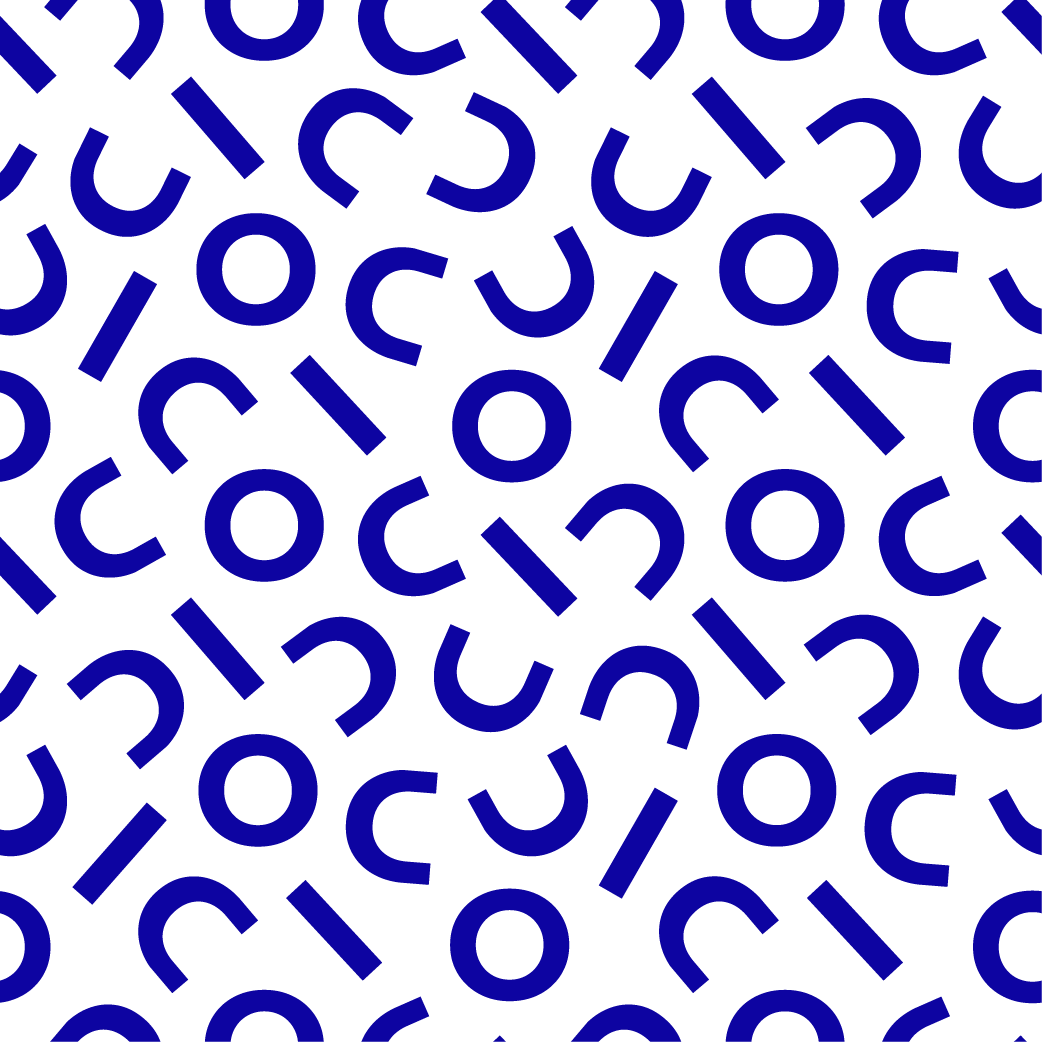 Título Title
LOREM IPSUM
In bibendum nisi a ornare gravida. Lorem ipsum dolor sit amet, consectetur adipiscing elit. Proin et fringilla nulla. Nulla facilisi. Vestibulum ante ipsum primis in faucibus orci luctus et ultrices posuere cubilia curae; Vestibulum laoreet risus vitae massa viverra, quis aliquam dolor efficitur. Nunc lectus ipsum, mollis quis nunc eu, interdum volutpat mauris. Duis mollis, tellus vel dapibus ultricies, tortor nibh congue libero, sed maximus enim sem vitae elit.
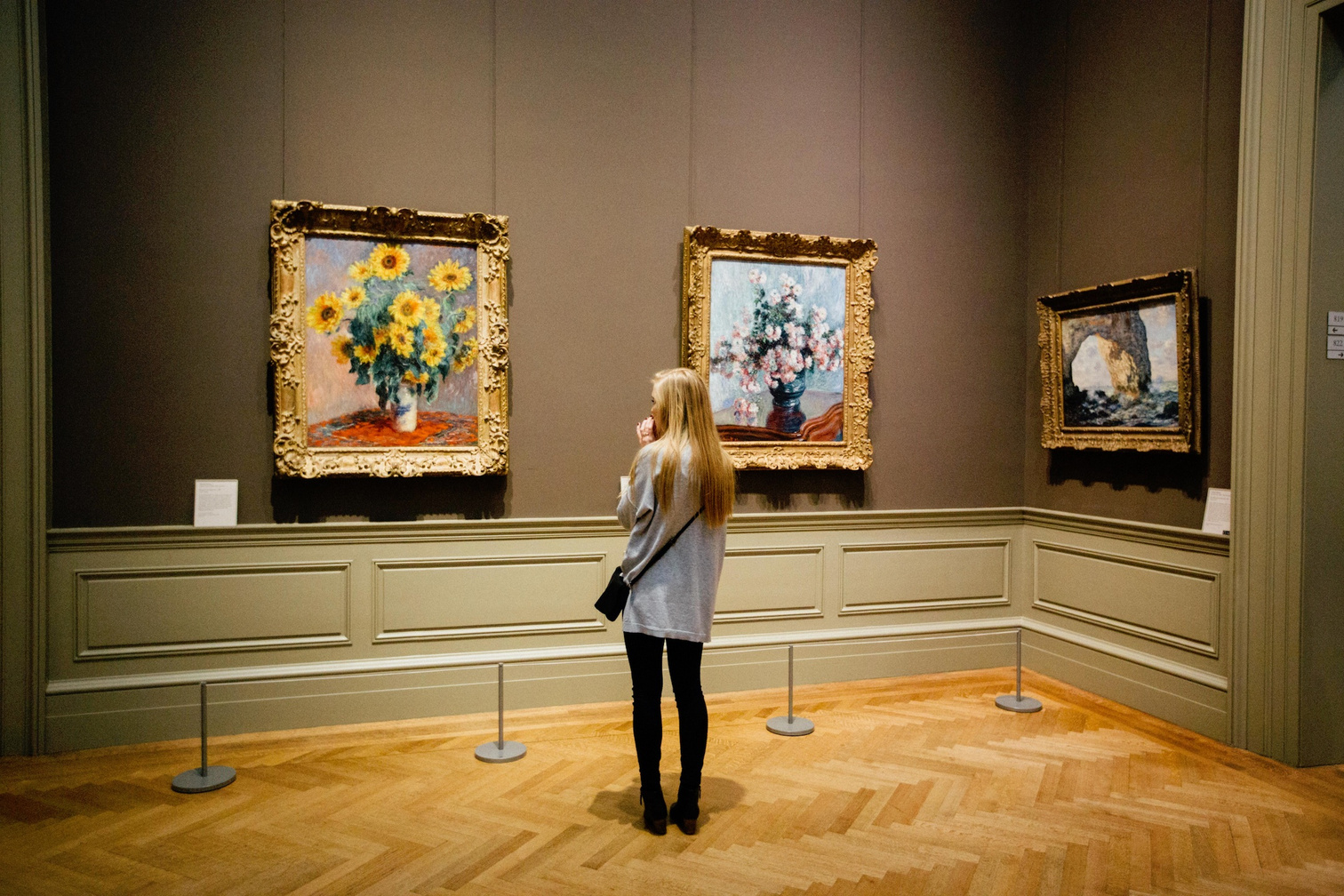 Título Title
LOREM IPSUM
Nulla in nulla ultrices, dictum lacus sed, rhoncus mi. Mauris in velit ut ligula mollis tempor. Curabitur et viverra sapien, id tristique neque. Sed consequat quam et tincidunt tempor. Nullam non eleifend enim. Pellentesque in accumsan lacus. Fusce vel nibh accumsan, dictum metus in, faucibus dolor. Nulla turpis lorem, dignissim id metus placerat, fermentum pretium eros. Quisque lacus quam, semper vel ex a, tincidunt consectetur lacus. Suspendisse porttitor eleifend dui ac pretium. Mauris in sem id dui laoreet ultrices. Sed auctor est dapibus facilisis molestie. Fusce iaculis nulla dui, quis rutrum elit commodo eu. Class aptent taciti sociosqu ad litora torquent per conubia nostra, per inceptos himenaeos. Proin sit amet laoreet massa. Aenean eleifend diam ac ipsum molestie sodales.
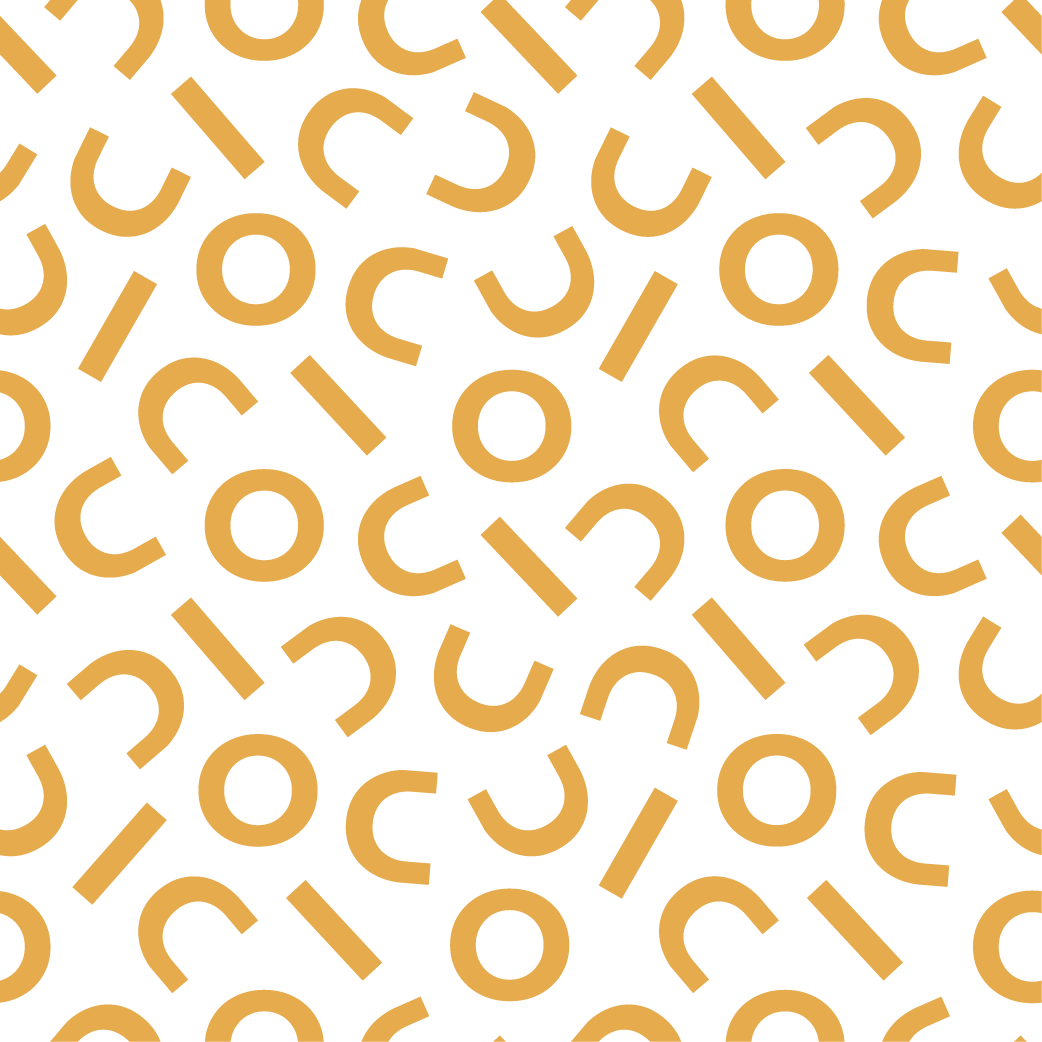 Título Title
LOREM IPSUM
Nulla in nulla ultrices, dictum lacus sed, rhoncus mi. Mauris in velit ut ligula mollis tempor. Curabitur et viverra sapien, id tristique neque. Sed consequat quam et tincidunt tempor. Nullam non eleifend enim. Pellentesque in accumsan lacus. Fusce vel nibh accumsan, dictum metus in, faucibus dolor. Nulla turpis lorem, dignissim id metus placerat, fermentum pretium eros. Quisque lacus quam, semper vel ex a, tincidunt consectetur lacus. Suspendisse porttitor eleifend dui ac pretium. Mauris in sem id dui laoreet ultrices. Sed auctor est dapibus facilisis molestie. Fusce iaculis nulla dui, quis rutrum elit commodo eu. Class aptent taciti sociosqu ad litora torquent per conubia nostra, per inceptos himenaeos. Proin sit amet laoreet massa. Aenean eleifend diam ac ipsum molestie sodales.
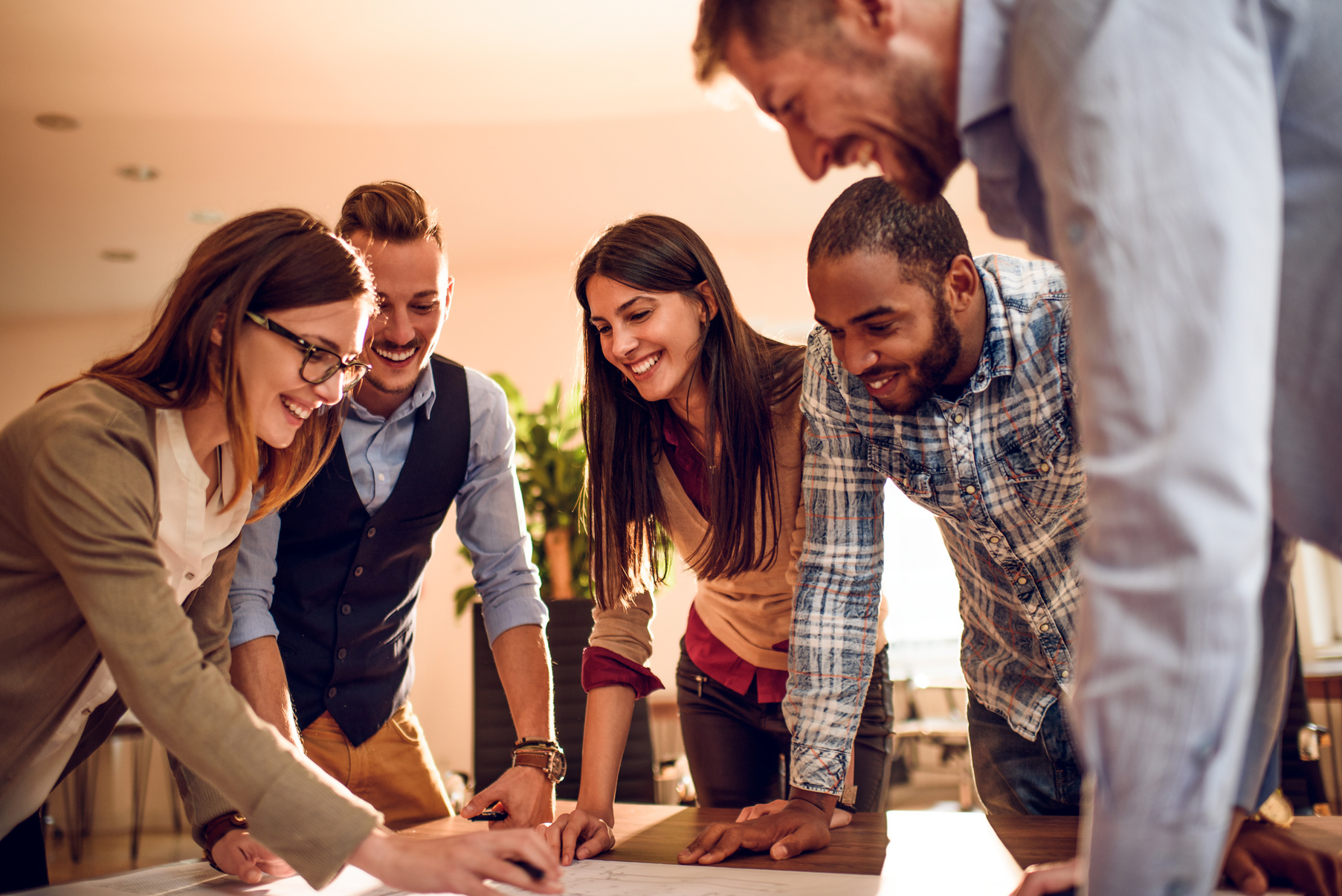 Título Title
LOREM IPSUM
In bibendum nisi a ornare gravida. Lorem ipsum dolor sit amet, consectetur adipiscing elit. Proin et fringilla nulla. Nulla facilisi. Vestibulum ante ipsum primis in faucibus orci luctus et ultrices posuere cubilia curae; Vestibulum laoreet risus vitae massa viverra, quis aliquam dolor efficitur. Nunc lectus ipsum, mollis quis nunc eu, interdum volutpat mauris. Duis mollis, tellus vel dapibus ultricies, tortor nibh congue libero, sed maximus enim sem vitae elit.
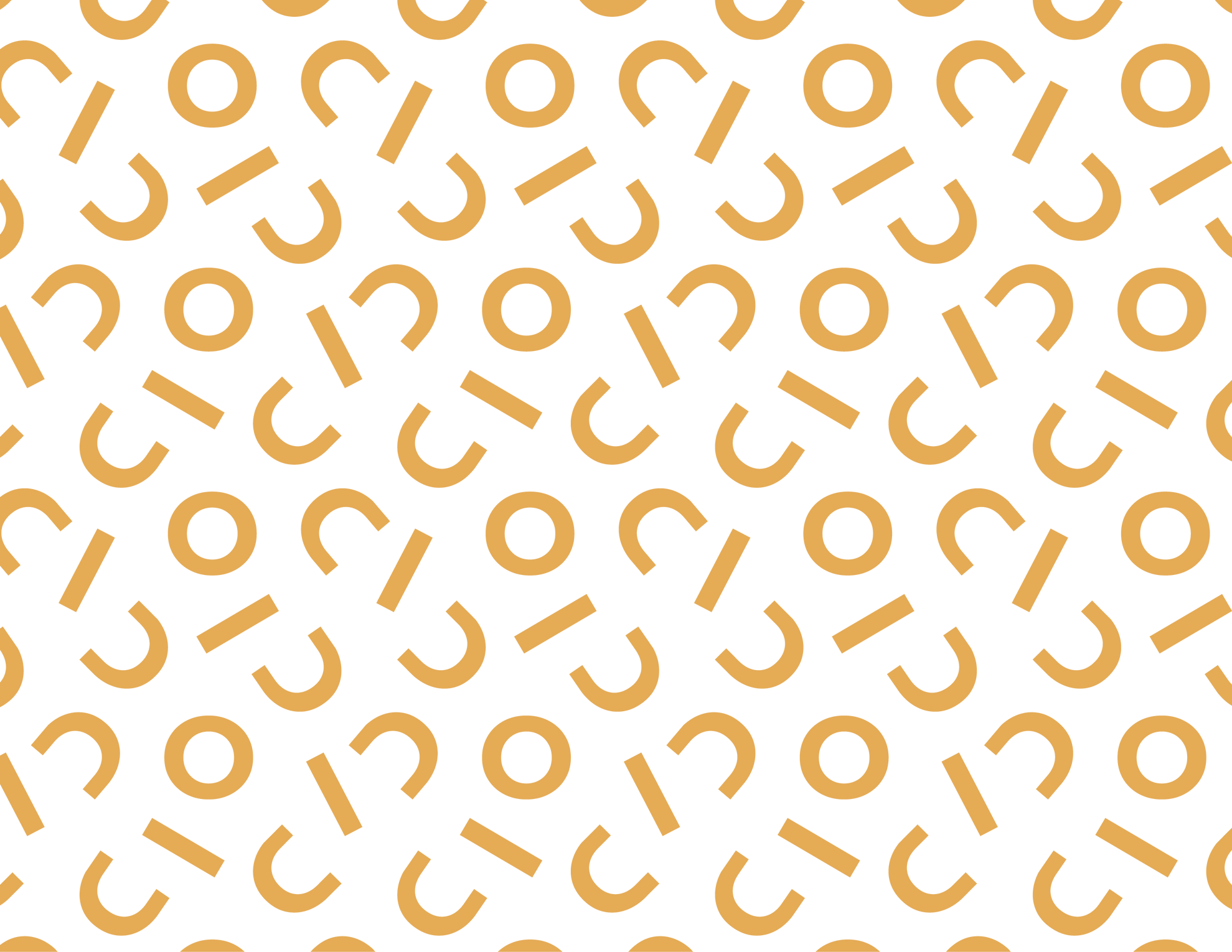 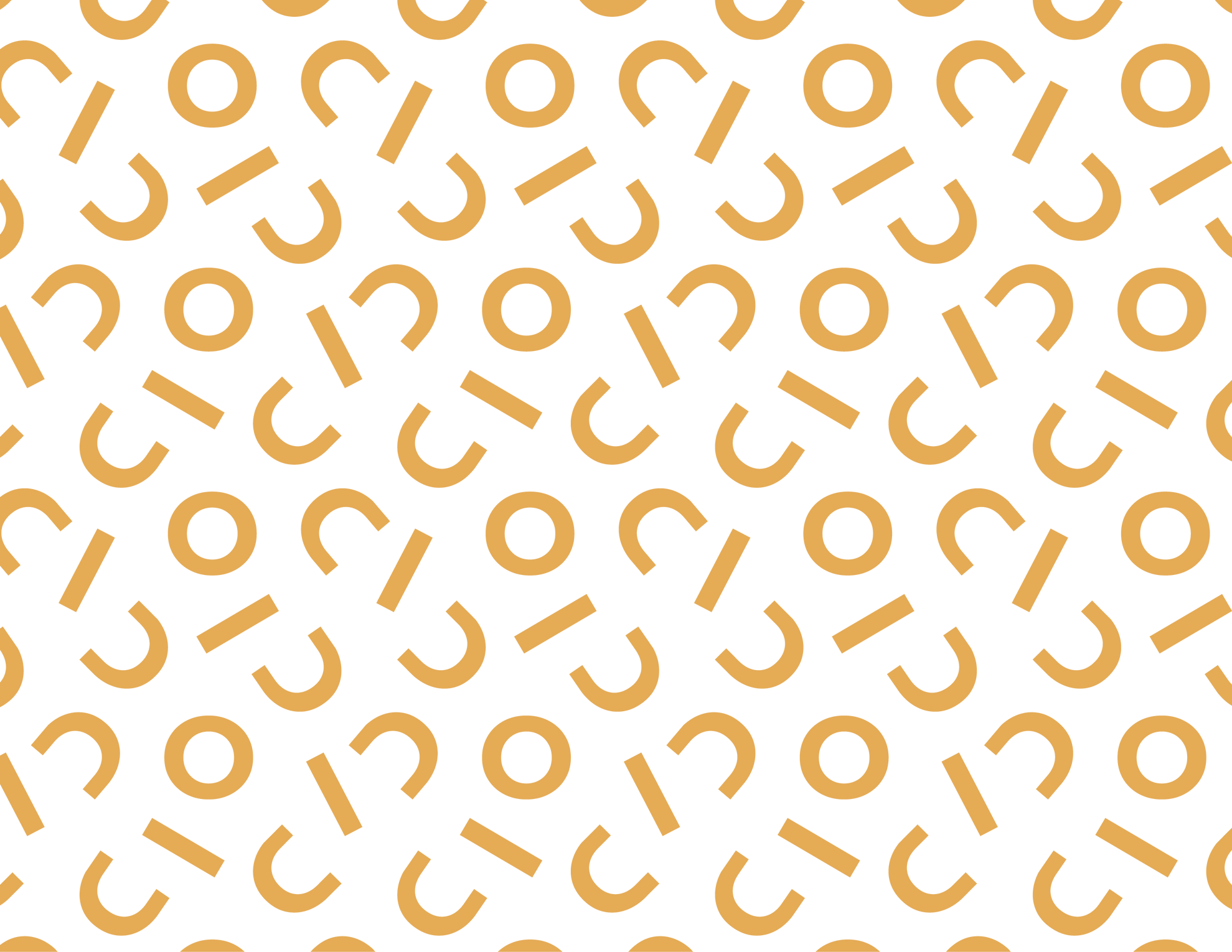 Título Title
Aliquam purus dolor, sodales non rhoncus id, consequat non enim. Donec vehicula auctor urna sit amet congue. Nam fermentum facilisis enim at pellentesque. Vestibulum tempor ipsum ex, vel pharetra urna gravida vitae. Duis quis condimentum justo, eu sagittis orci. Donec cursus hendrerit metus nec tempor. Aenean accumsan dapibus ornare. Integer nec dui a dolor accumsan vulputate non ac ante. Aliquam erat volutpat. Phasellus quis neque non libero efficitur fringilla.
Nulla ut eleifend augue, non eleifend risus. Ut in eros lorem. Donec sit amet dignissim ex. Fusce sed erat massa. Nullam posuere fermentum lacinia. Donec vitae odio et justo finibus fringilla in eget neque. Phasellus eget vestibulum sapien, mattis lobortis sapien. Maecenas hendrerit nunc ac nisi posuere, eget varius ligula volutpat.
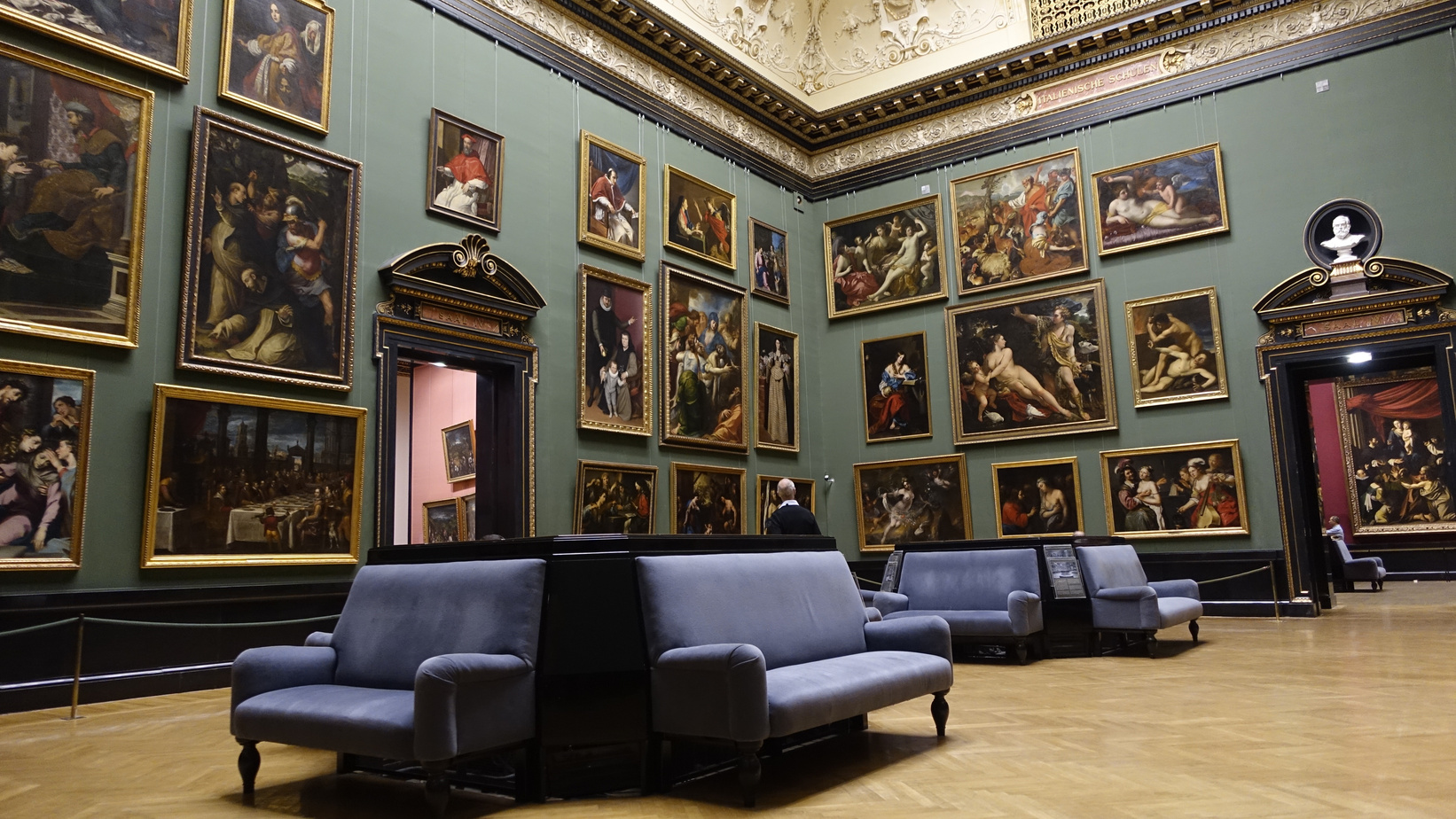 Caption
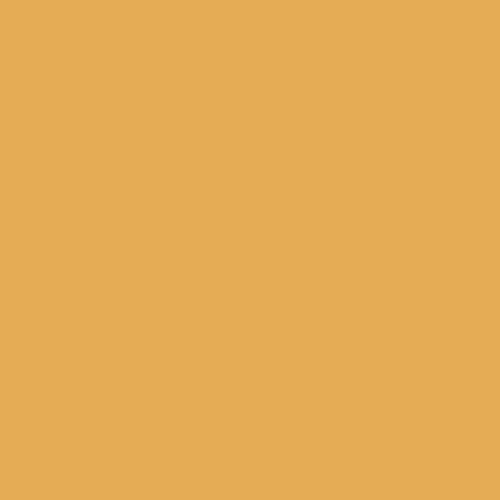 Sed congue metus sed diam semper pulvinar.
Sed congue metus sed diam semper pulvinar.
Título Title
Sed congue metus sed diam semper pulvinar.
Sed congue metus sed diam semper pulvinar.
LOREM IPSUM
LOREM IPSUM
Sed congue metus sed diam semper pulvinar.
Sed congue metus sed diam semper pulvinar.
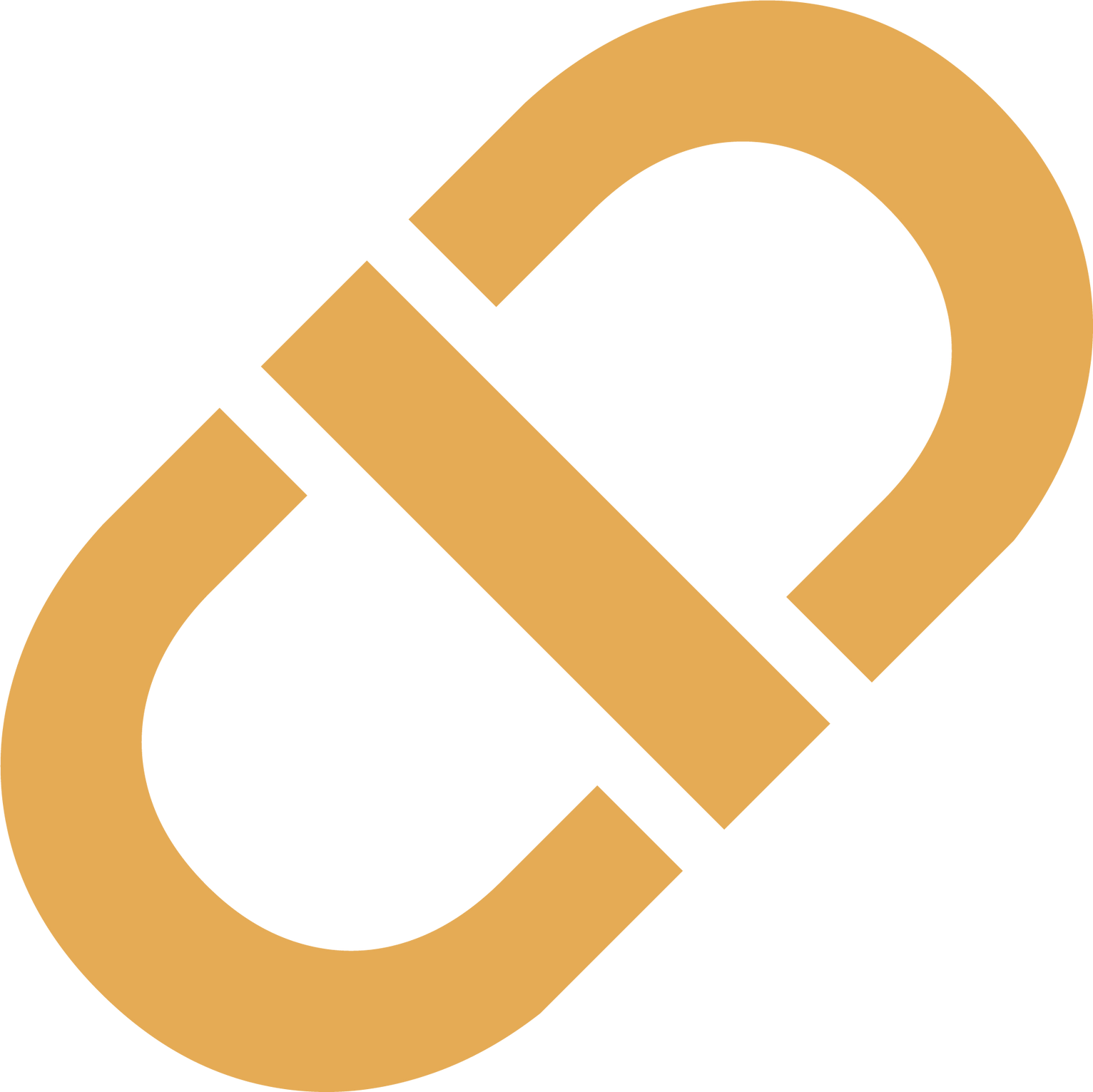 Sed ultricies tortor ipsum, quis vehicula dolor consequat vitae. Sed scelerisque lectus eu placerat aliquam.
100%
Sed aliquet hendrerit nibh ut dignissim.
Mauris sed cursus ipsum. Suspendisse rhoncus ligula at velit maximus, eget laoreet massa gravida. Nunc porttitor, nulla eget luctus pharetra, metus risus fringilla dolor, in rutrum velit est in lacus.
NUNC EGESTAS, RISUS UT PORTA ELEMENTUM, DIAM AUGUE LACINIA TORTOR, AC PELLENTESQUE MAURIS MAURIS SIT AMET NISI.
UT FACILISIS SED ANTE AC VEHICULA. NAM EU PULVINAR EROS.
Nulla placerat eleifend odio in faucibus. Maecenas venenatis consectetur turpis et euismod. Quisque consequat interdum fermentum.
Nam faucibus metus mi, eget tincidunt quam semper quis. Donec sit amet neque placerat nisi cursus facilisis. Aliquam et tincidunt risus.
Título Title
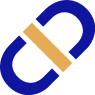 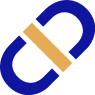 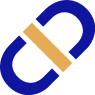 DUIS VULPUTATE ENIM AT SAPIEN FRINGILLA EUISMOD.
QUISQUE MOLESTIE VENENATIS VIVERRA.
SUSPENDISSE FAUCIBUS NISI AC DAPIBUS PULVINAR.
Nunc interdum mattis ante sit amet condimentum. Duis metus nulla, condimentum eu semper non, molestie a elit.
Nam faucibus consectetur nibh, et malesuada eros convallis ut. Vivamus fermentum erat ut placerat ultricies.
Donec nulla erat, ullamcorper eu elementum id, placerat feugiat nisi.
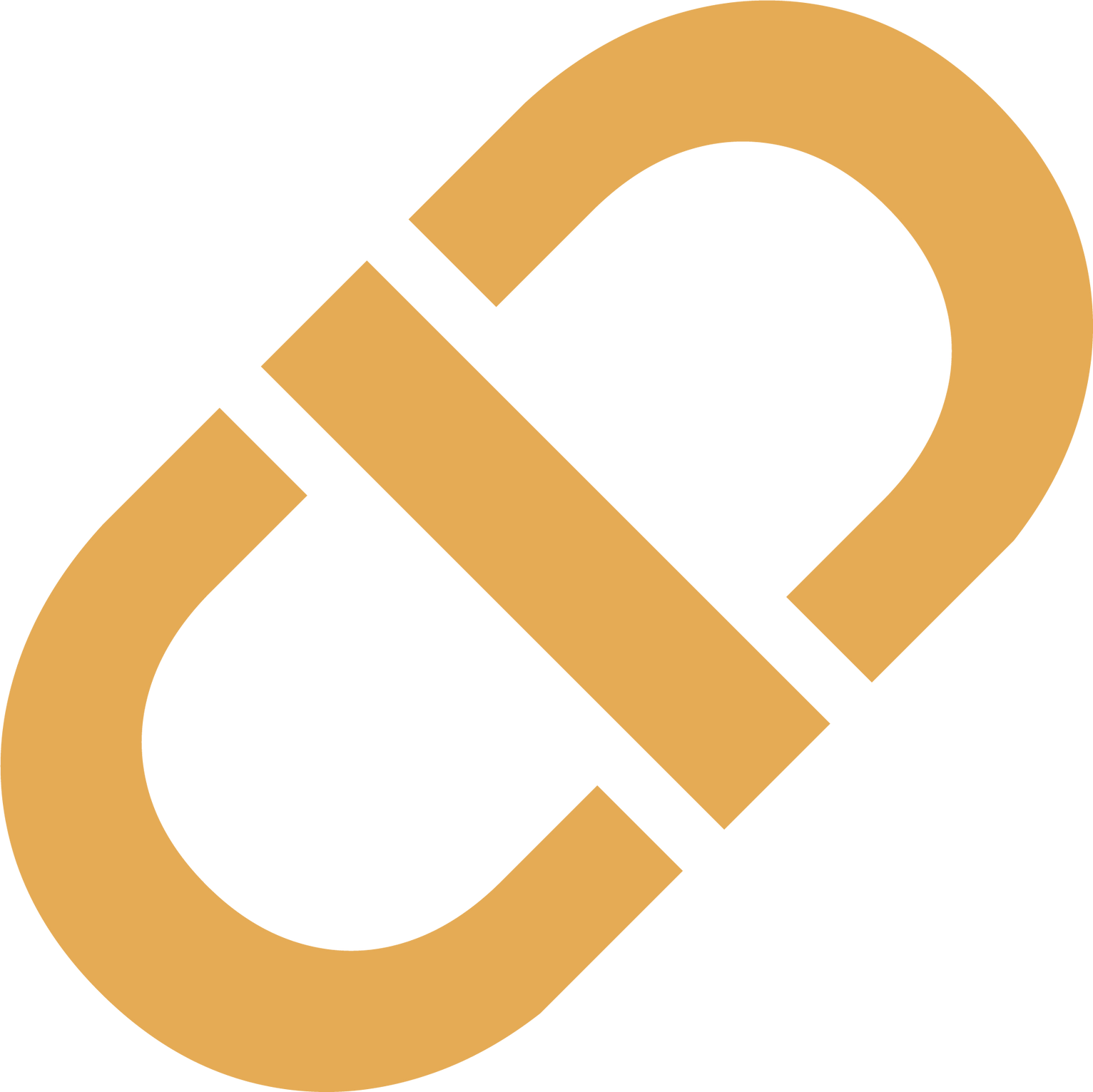 Título Title
Nulla ut eleifend augue, non eleifend risus. Ut in eros lorem. Donec sit amet dignissim ex. Fusce sed erat massa. Nullam posuere fermentum lacinia. Donec vitae odio et justo finibus fringilla in eget neque. Phasellus eget vestibulum sapien, mattis lobortis sapien. Maecenas hendrerit nunc ac nisi posuere, eget varius ligula volutpat.
SUBTÍTULO/SUBTITLE
Nulla ut eleifend augue, non eleifend risus. Ut in eros lorem. Donec sit amet dignissim ex. Fusce sed erat massa. Nullam posuere fermentum lacinia. Donec vitae odio et justo finibus fringilla in eget neque. Phasellus eget vestibulum sapien, mattis lobortis sapien. Maecenas hendrerit nunc ac nisi posuere, eget varius ligula volutpat.
SUBTÍTULO/SUBTITLE
Nulla ut eleifend augue, non eleifend risus. Ut in eros lorem. Donec sit amet dignissim ex. Fusce sed erat massa. Nullam posuere fermentum lacinia. Donec vitae odio et justo finibus fringilla in eget neque. Phasellus eget vestibulum sapien, mattis lobortis sapien. Maecenas hendrerit nunc ac nisi posuere, eget varius ligula volutpat.
10
Título Title
7.5
SUBTÍTULO/SUBTITLE
5
In bibendum nisi a ornare gravida. Lorem ipsum dolor sit amet, consectetur adipiscing elit. Proin et fringilla nulla. Nulla facilisi. Vestibulum ante ipsum primis in faucibus orci luctus et ultrices posuere cubilia curae; Vestibulum laoreet risus vitae massa viverra, quis aliquam dolor efficitur. Nunc lectus ipsum, mollis quis nunc eu, interdum volutpat mauris. Duis mollis, tellus vel dapibus ultricies, tortor nibh congue libero, sed maximus enim sem vitae elit.
2.5
0
Item 1
Item 2
Item 3
Item 4
Item 5
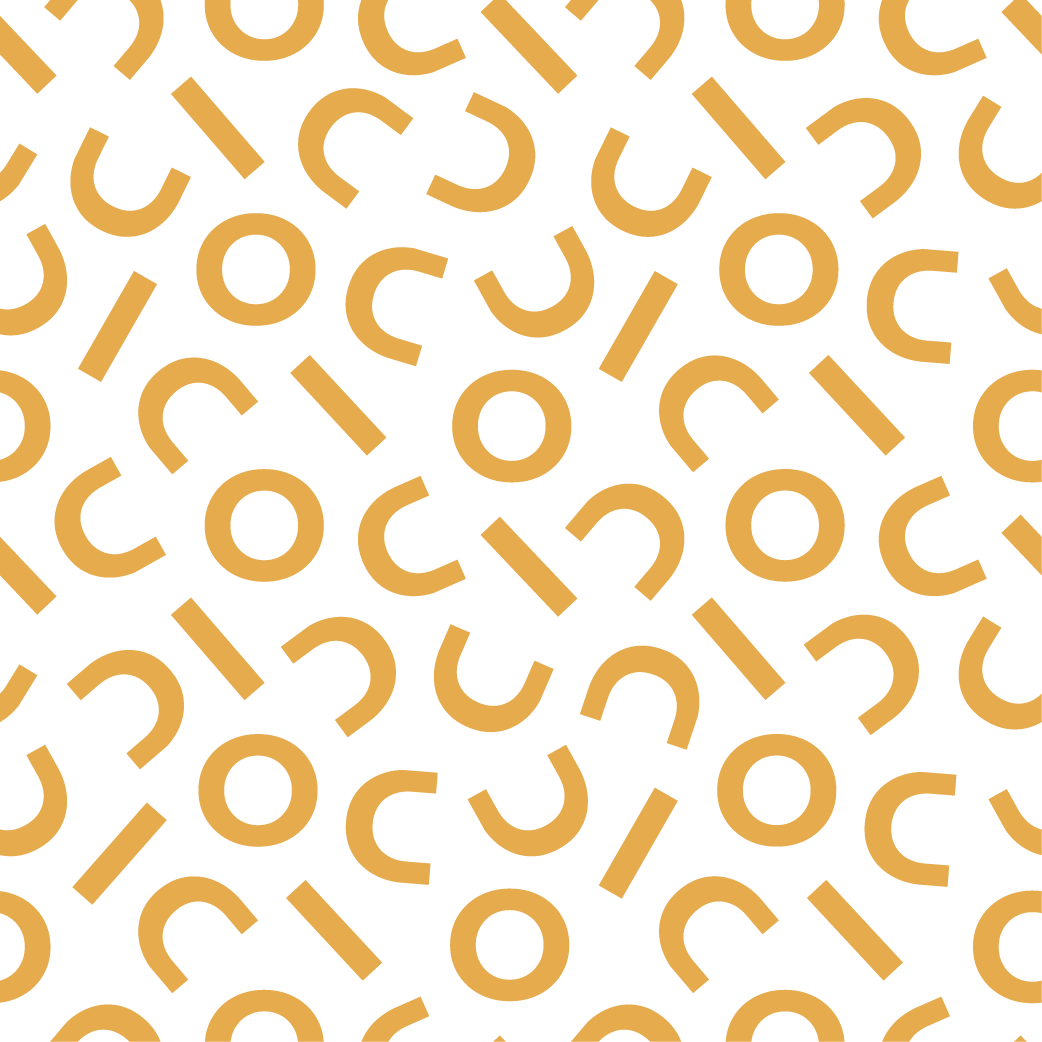 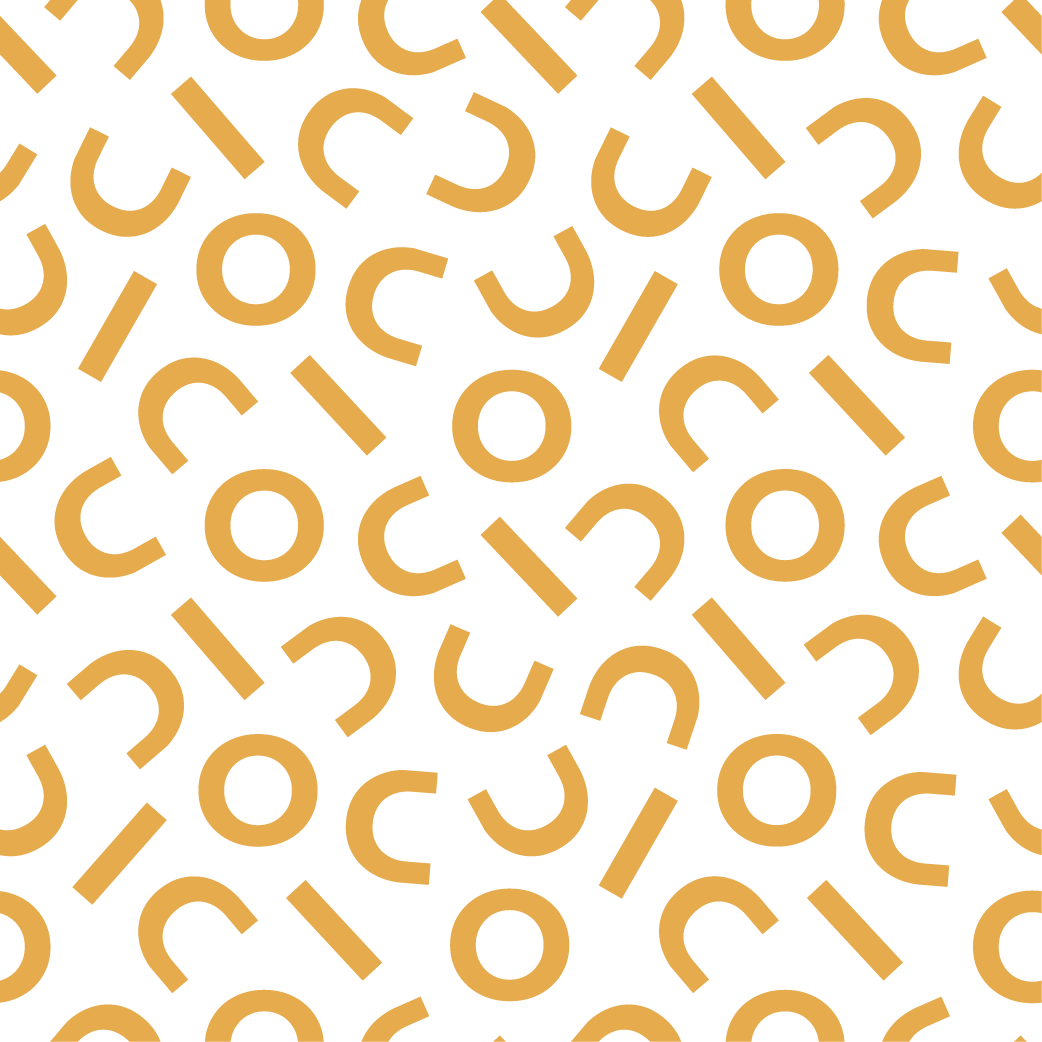 Página de recursos
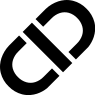 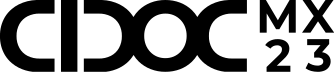 Usa estos iconos e ilustraciones en tu presentación.
¡Que lo pases bien diseñando!
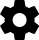 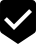 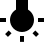 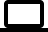 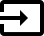 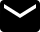 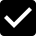 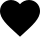 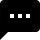 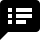 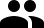 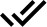 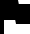 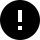 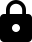 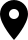 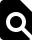 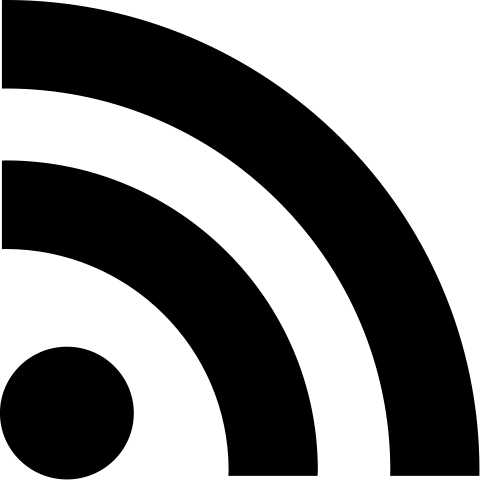 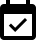 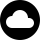 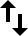 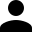 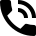 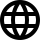 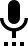 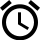 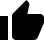 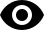 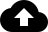 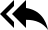 Resources page
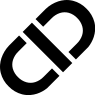 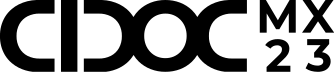 Use these icons and illustrations in your presentation.
Have fun designing!
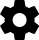 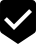 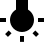 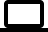 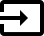 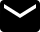 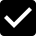 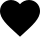 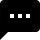 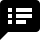 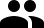 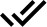 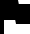 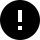 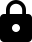 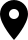 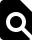 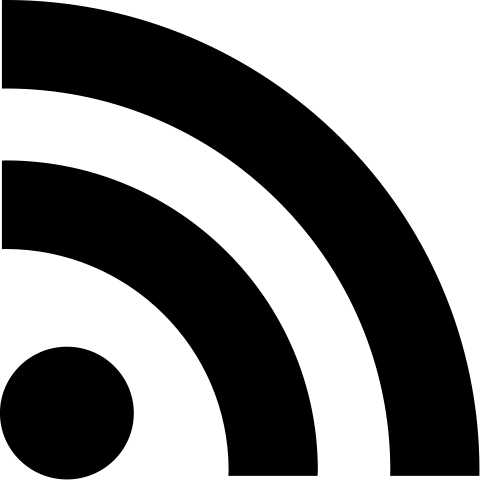 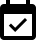 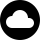 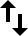 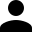 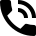 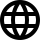 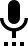 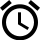 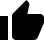 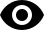 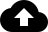 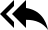 Página de recursos
¿Cómo descargar e instalar la fuente Monserrat?
Descarga aquí la fuente tipográfica ¡Que lo pases bien diseñando!
DESGARGA AQUÍ:
HTTPS://FONTS.GOOGLE.COM/DOWNLOAD?FAMILY=MONTSERRAT
Para instalar:

1. Da doble clic sobre los archivos

2. Se abrirá una ventana de previsualización de la fuente. En la parte superior izquierda encontrarás el botón ‹‹Instalar››, da clic. 

En sistemas operativos MacOS, el botón lo encontrarás en la parte inferior derecha.

3. La tipografía se instalará en el sistema operativo.

Para su uso, desde la interfaz del programa, recurre a la nomenclatura previamente listada.
Resources page
How to download and install the Monserrat font?
Download the font here. Have a good time designing!
DOWNLOAD HERE:
HTTPS://FONTS.GOOGLE.COM/DOWNLOAD?FAMILY=MONTSERRAT
For install:

1. Double click on the files

2. A font preview window will open. In the upper left part you will find the button ‹‹Install››, click it.

In MacOS operating systems, you will find the button in the lower right part.

3. The font will be installed in the operating system.

For its use, from the interface of the program, it resorts to the previously listed nomenclature.